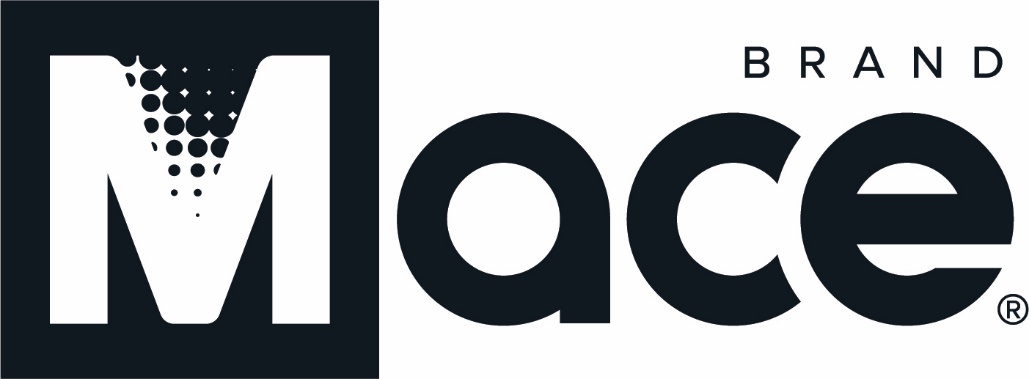 Virtual Fall Investor Summit November 16, 2020
 Sanjay Singh, Executive Chairman and Gary Medved, CEO/President
Introduction to Mace Security International, Inc. (OTCQX – MACE)
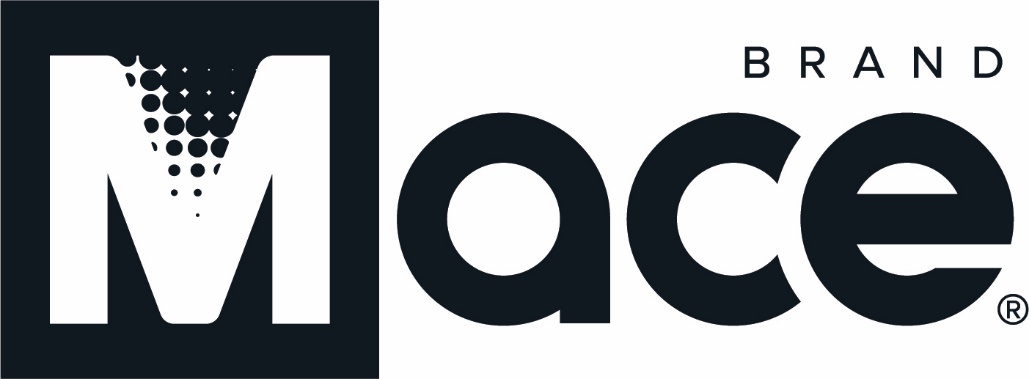 Mace Security International, Inc., located in Cleveland, Ohio, is a manufacturer and provider of personal safety and security products to consumer and law enforcement markets worldwide.

Mace® Brand is the original manufacturer and market leader in the defense spray segment and has over 40 years experience developing aerosol defense spray dispensing technologies for both the consumer and tactical markets around the world. The Company also markets products through the well respected Vigilant (R), Tornado (R), and Takedown (R) Brands.

Mace® directly distributes and supports its branded products  through strategically targeted customer channels that include selected retailers, wholesale distributors, independent dealers, e-commerce channels, and our website, Mace.com.
Our Mission
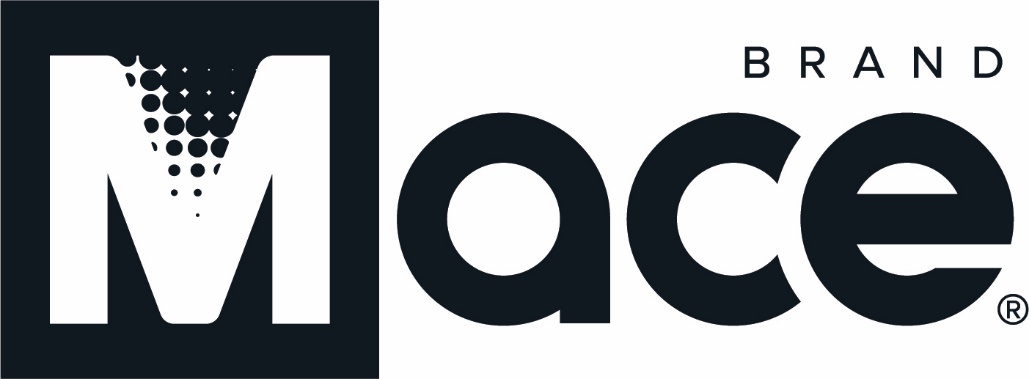 Provide
Family & Community Safety through
Individual Empowerment
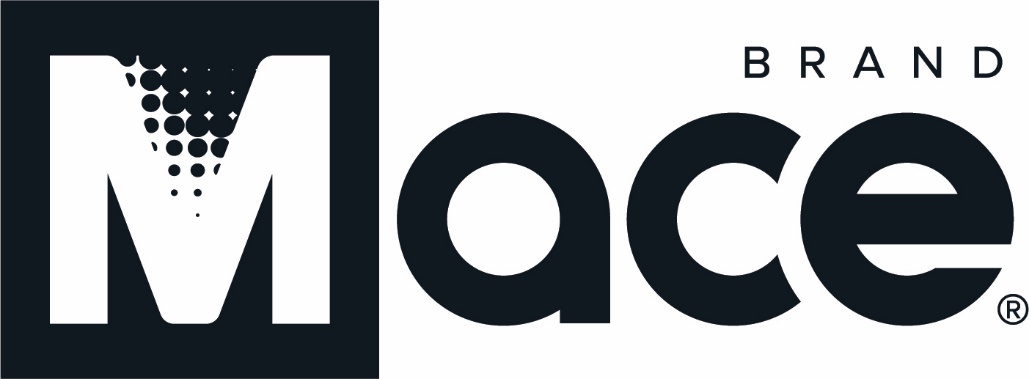 Current Product Lineup
Personal Alarms
Pepper Guns
Stun Guns
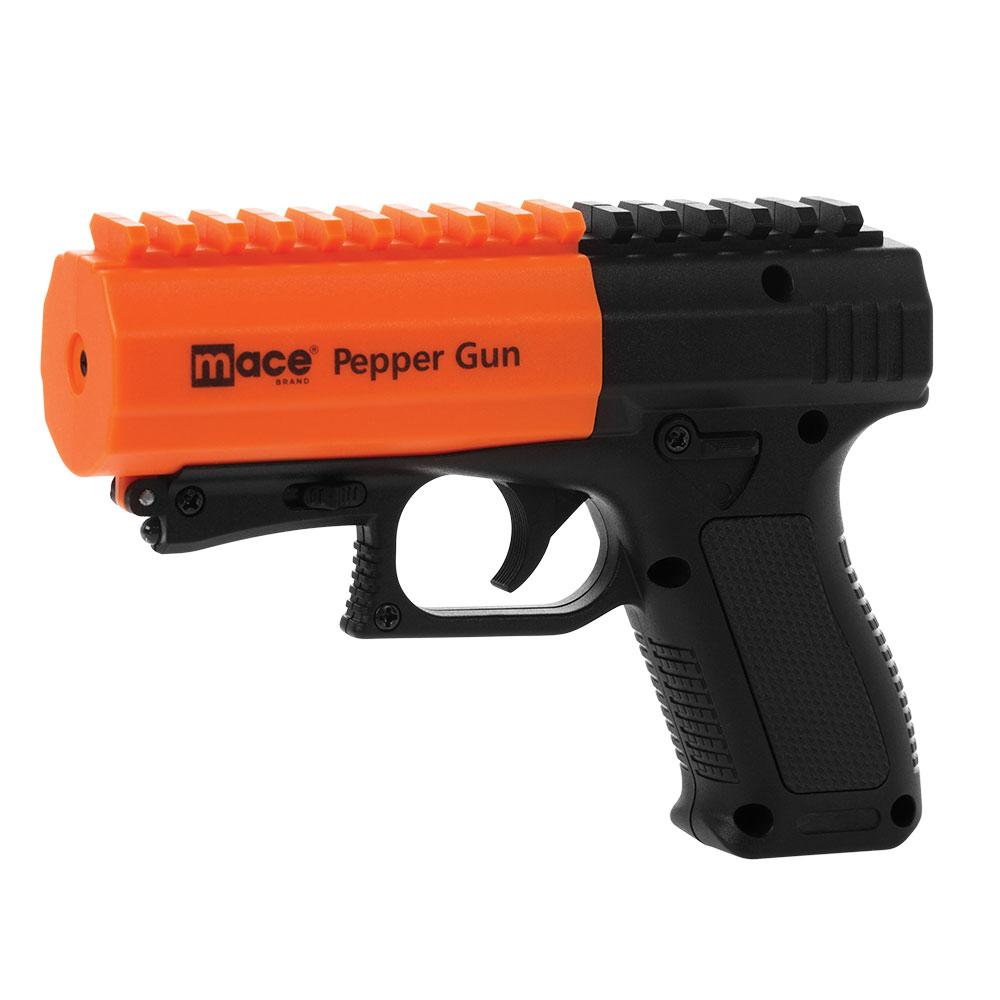 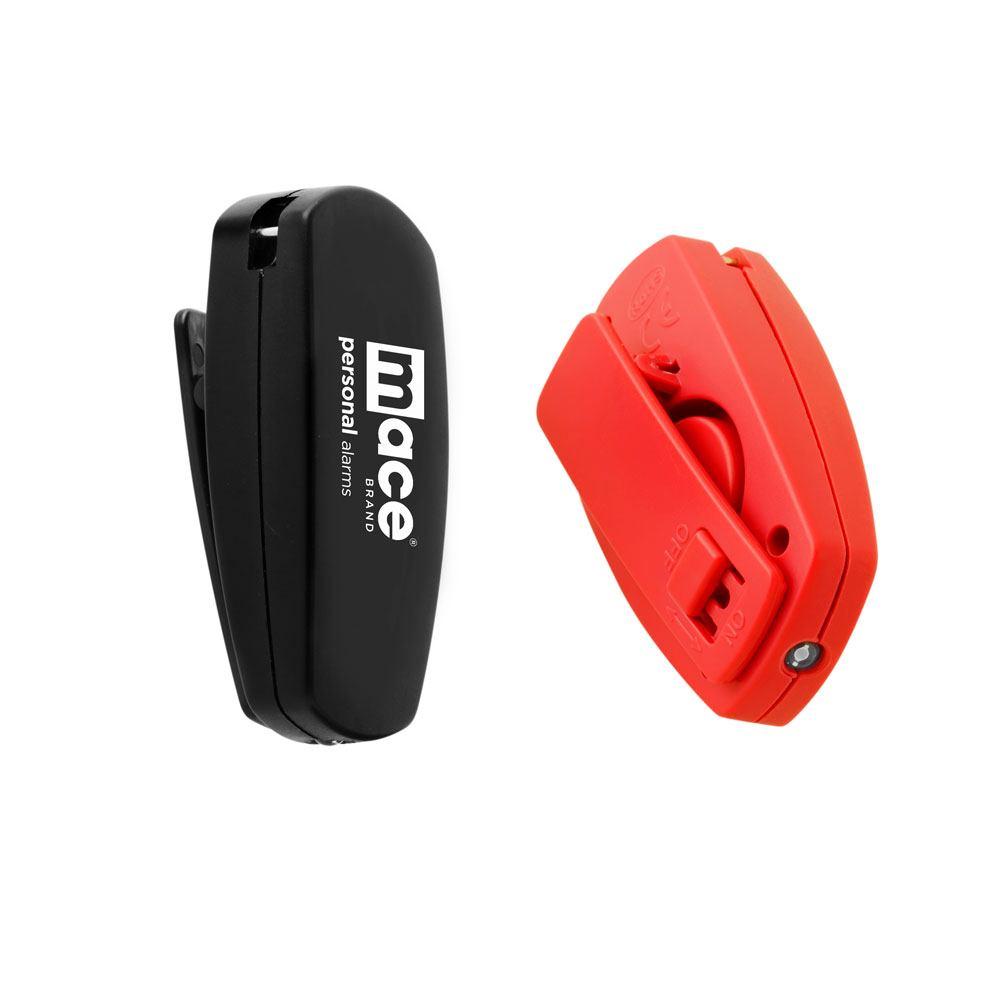 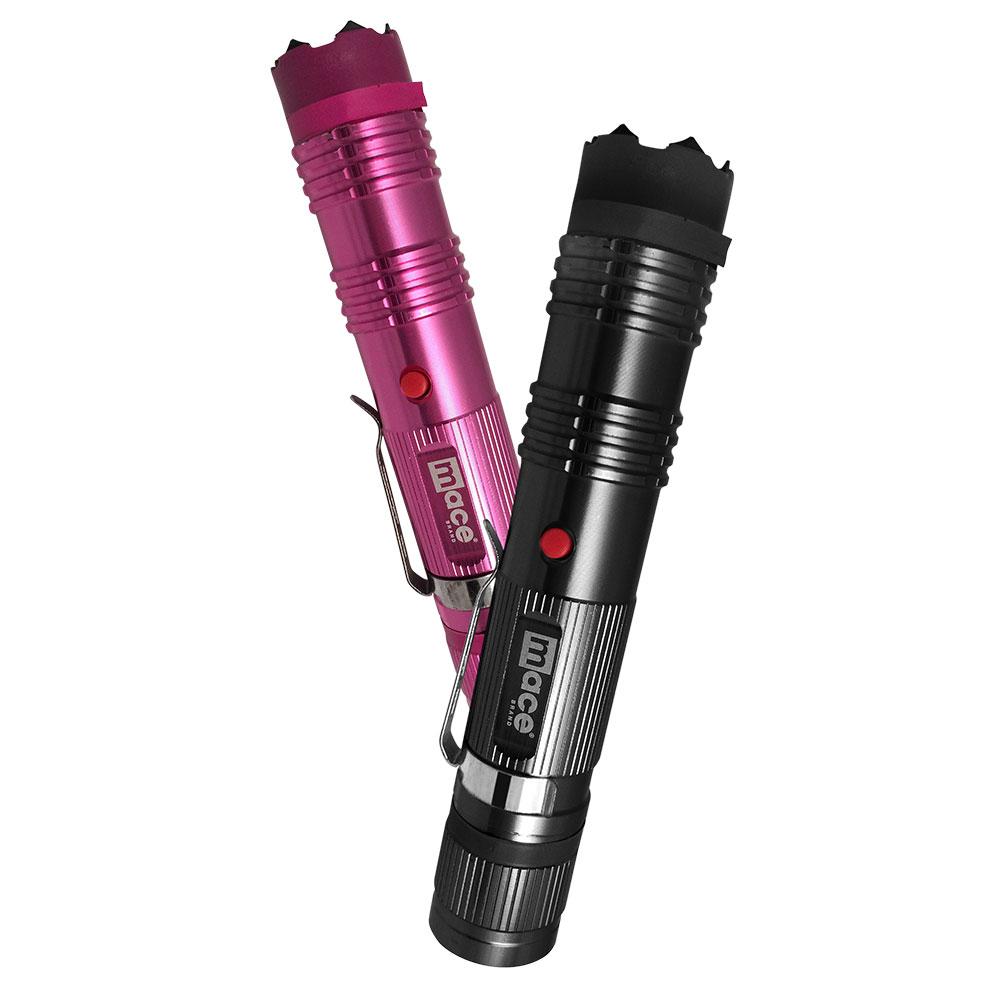 Pepper Gel
Pepper Spray
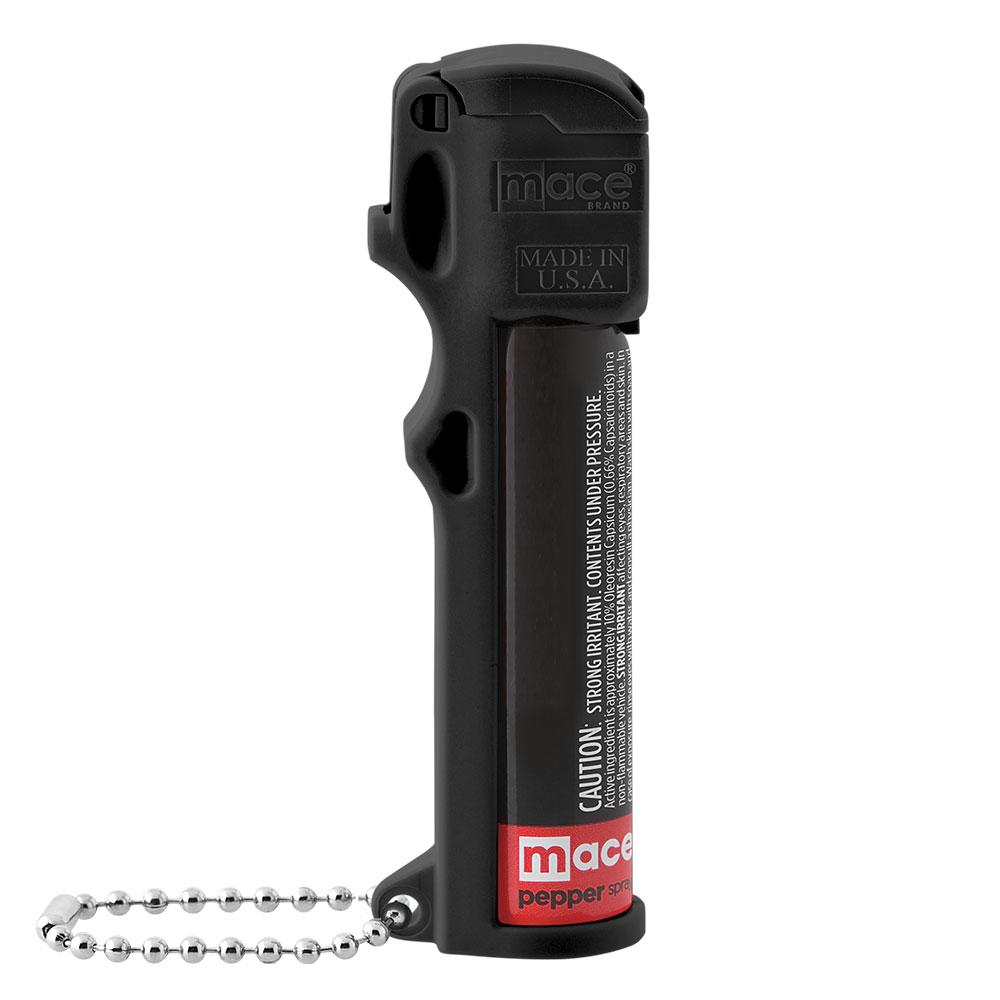 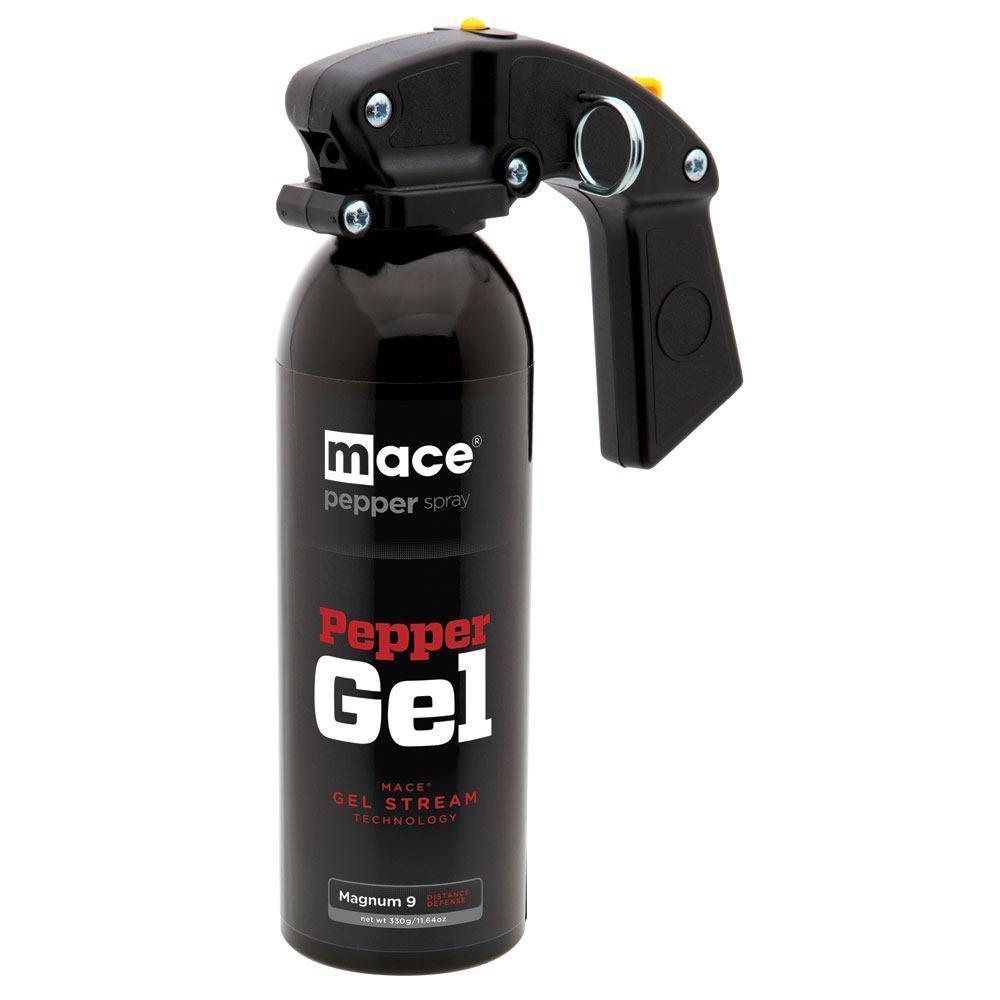 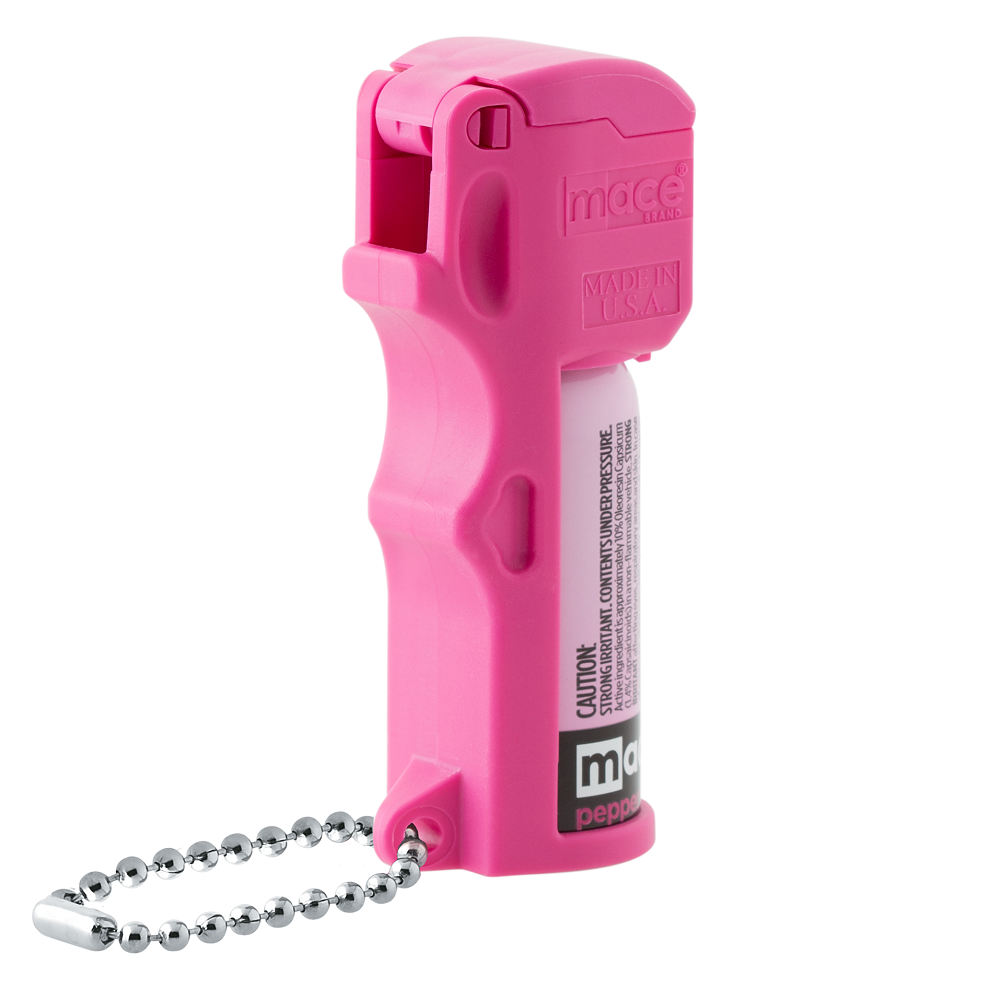 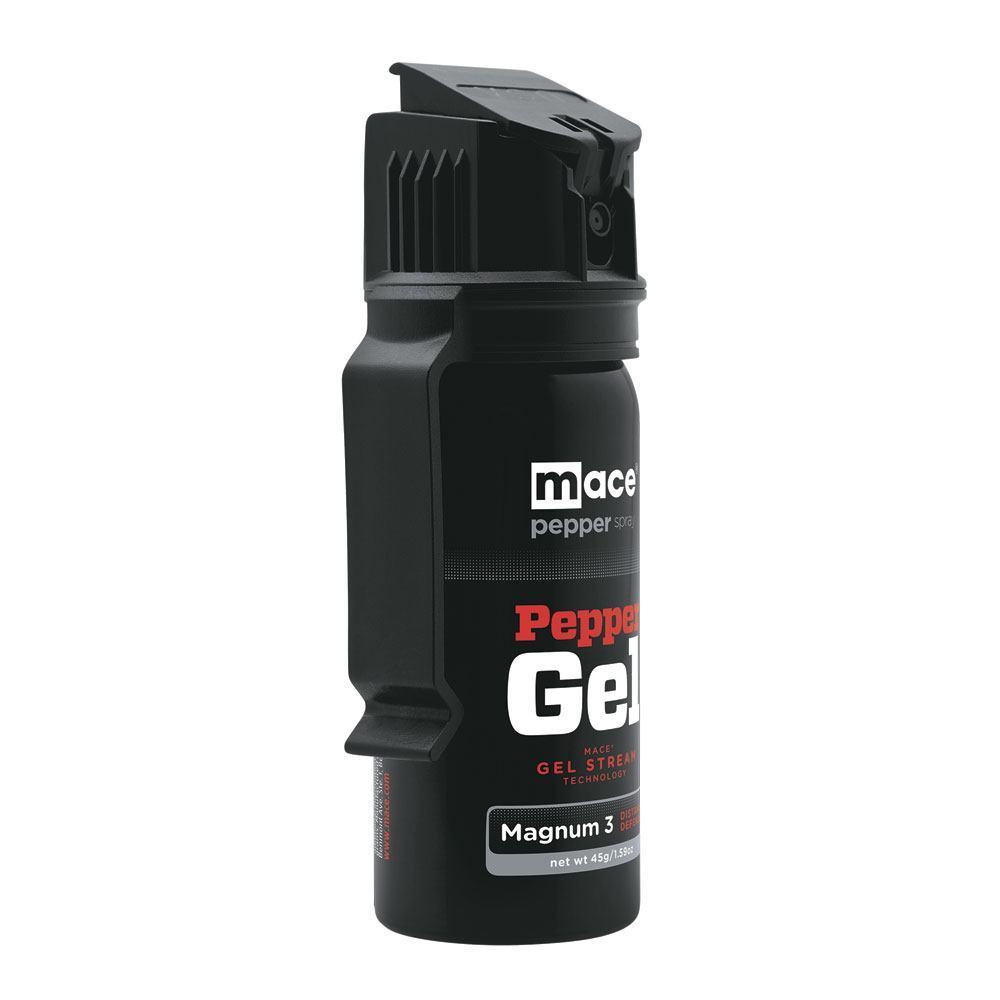 Product Line Refresh
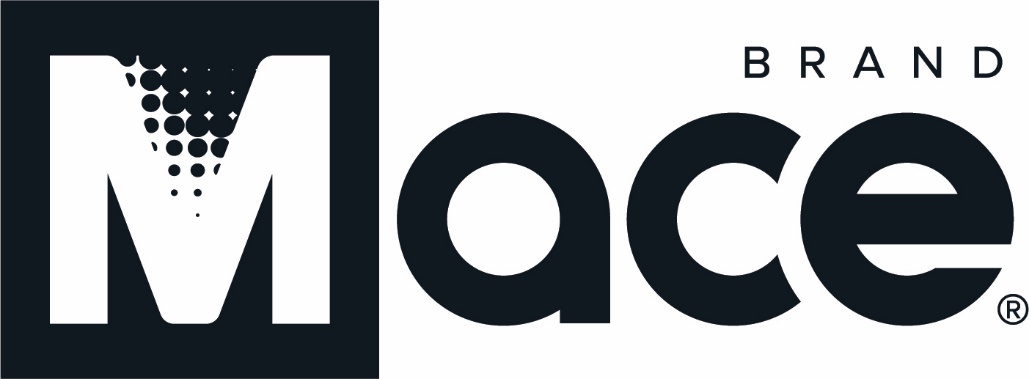 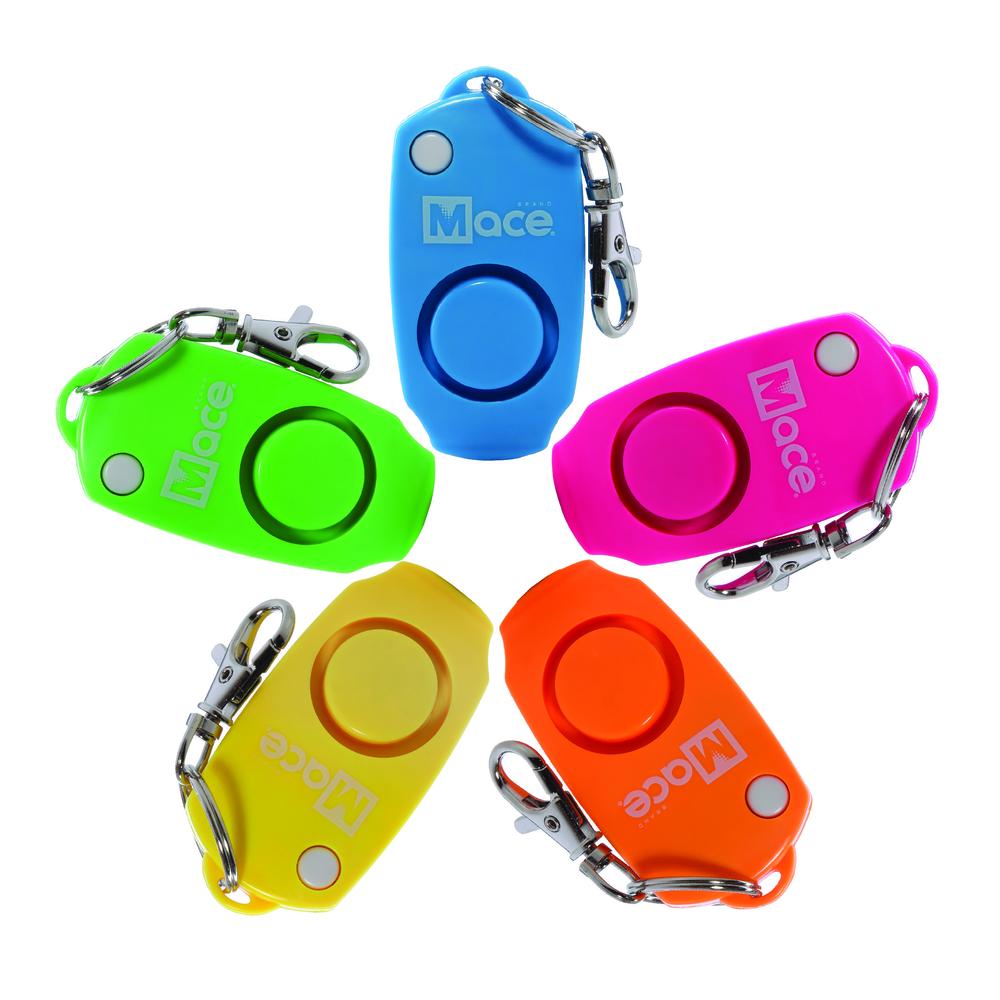 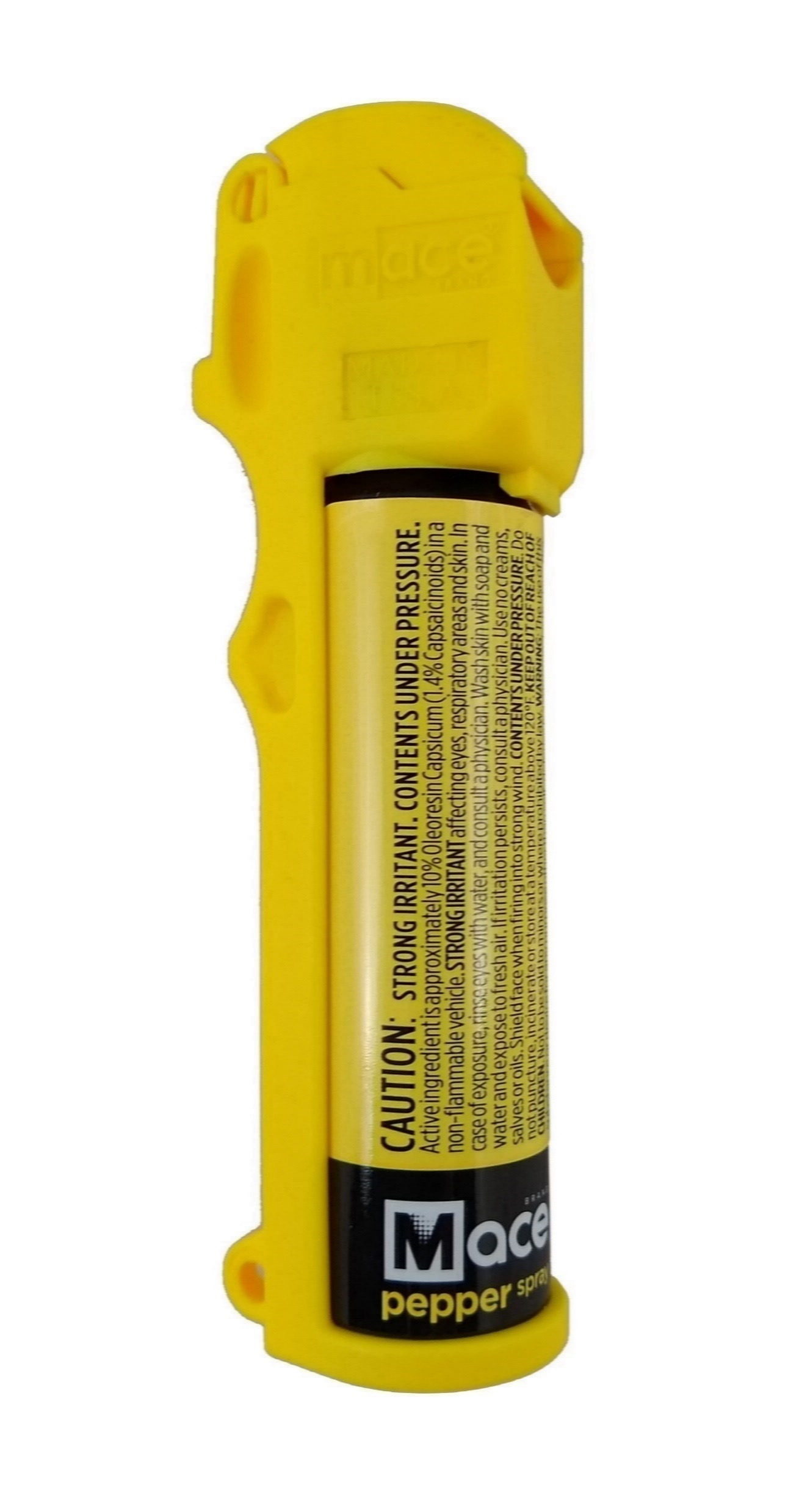 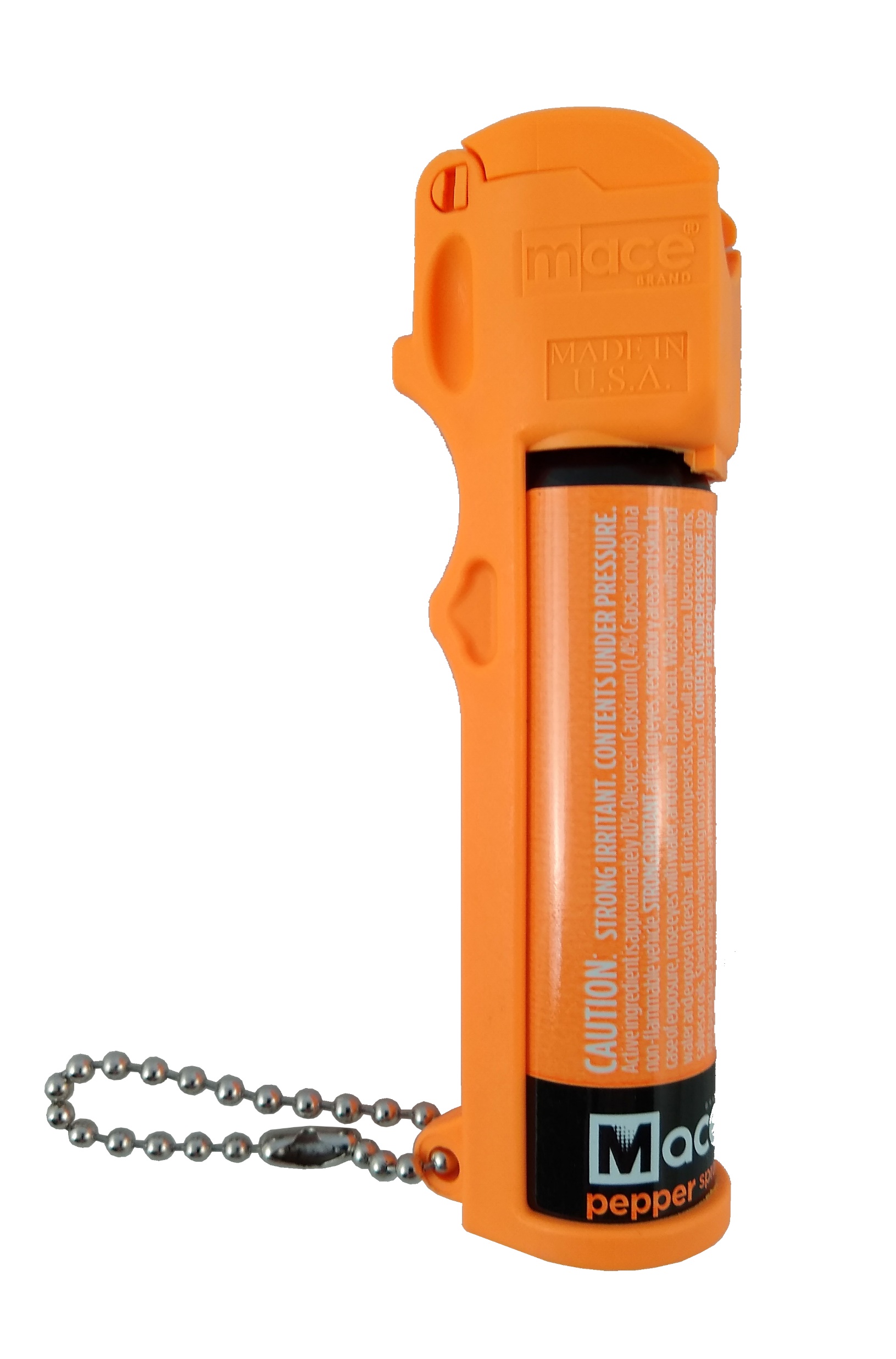 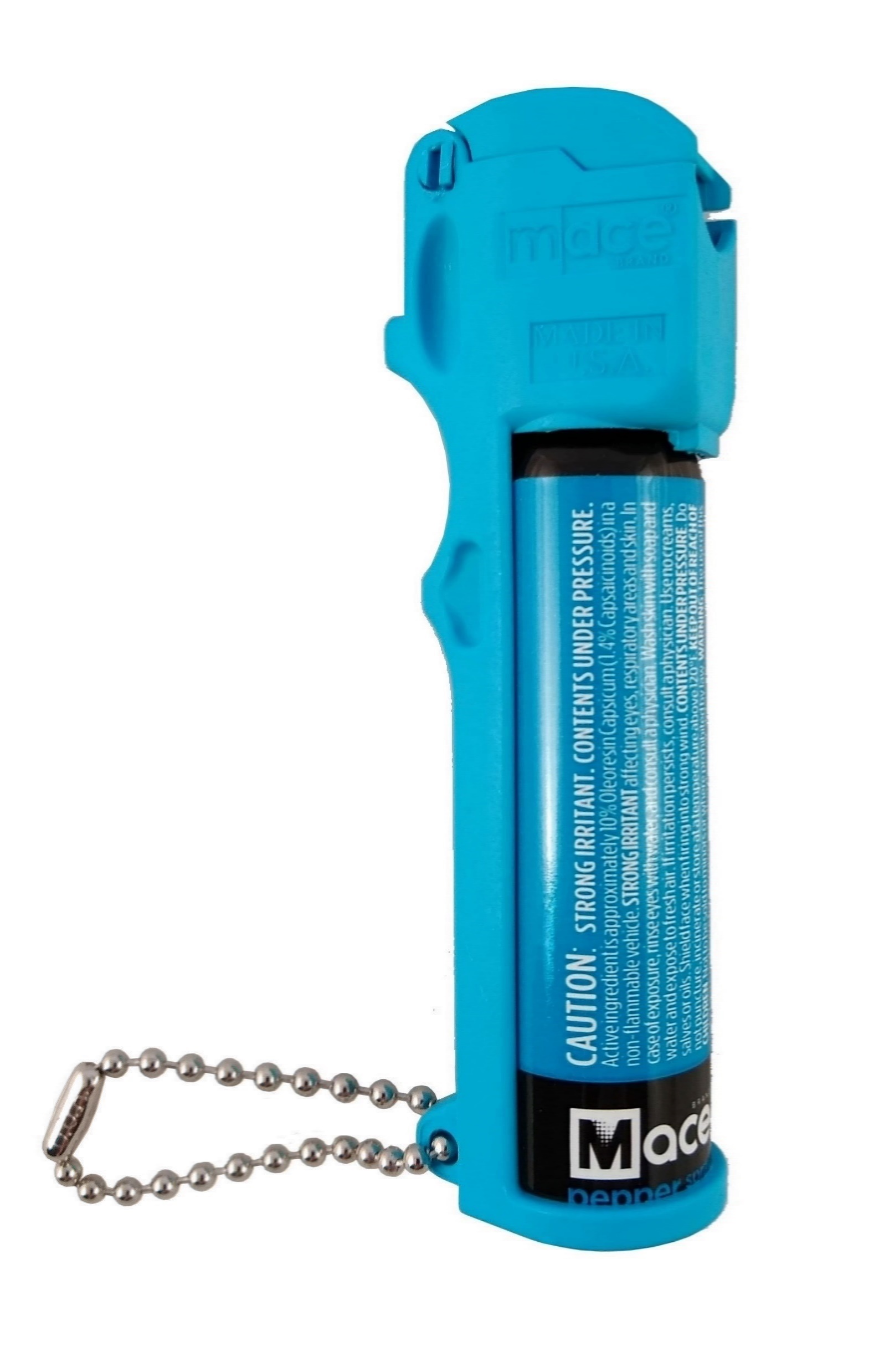 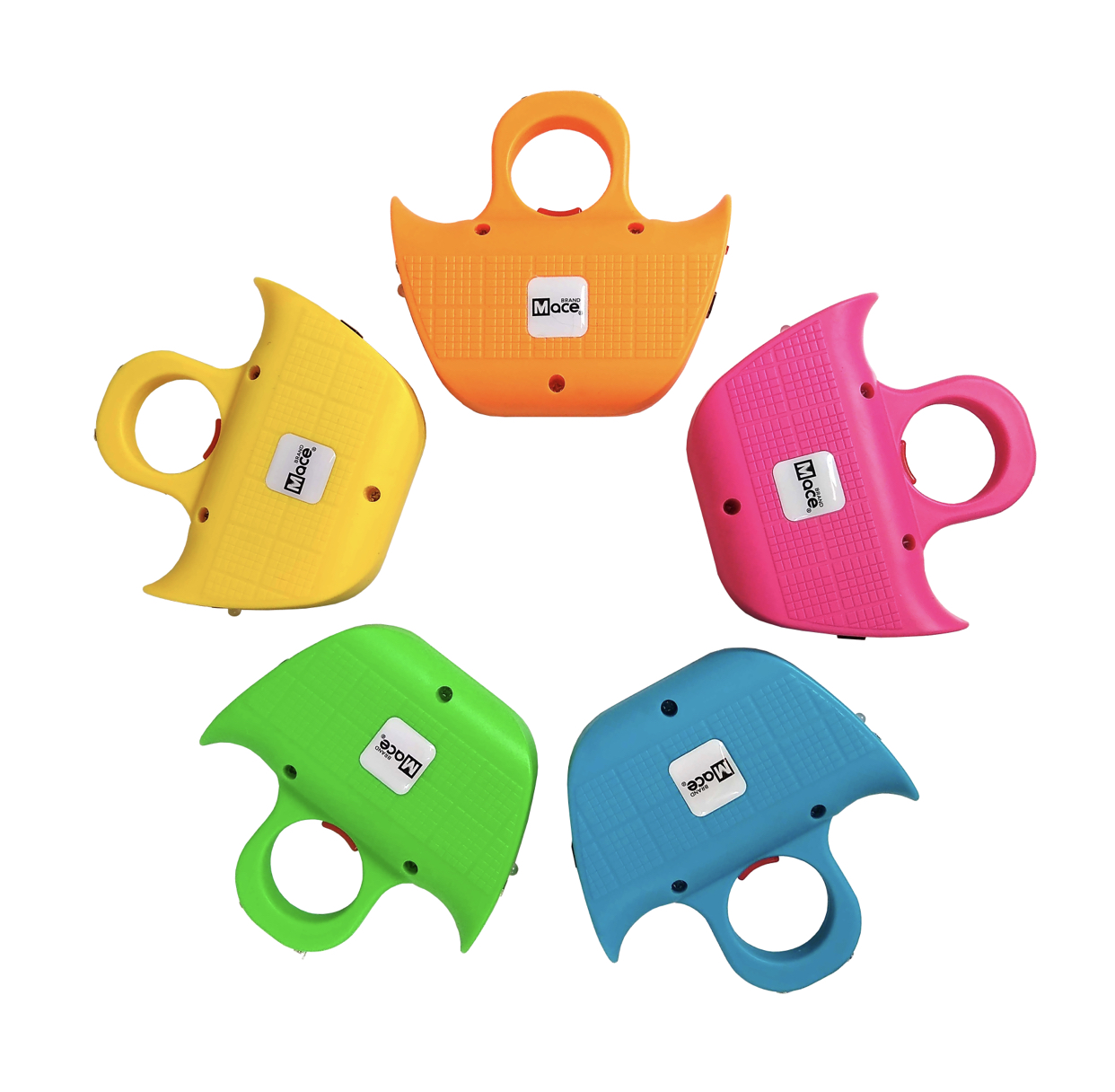 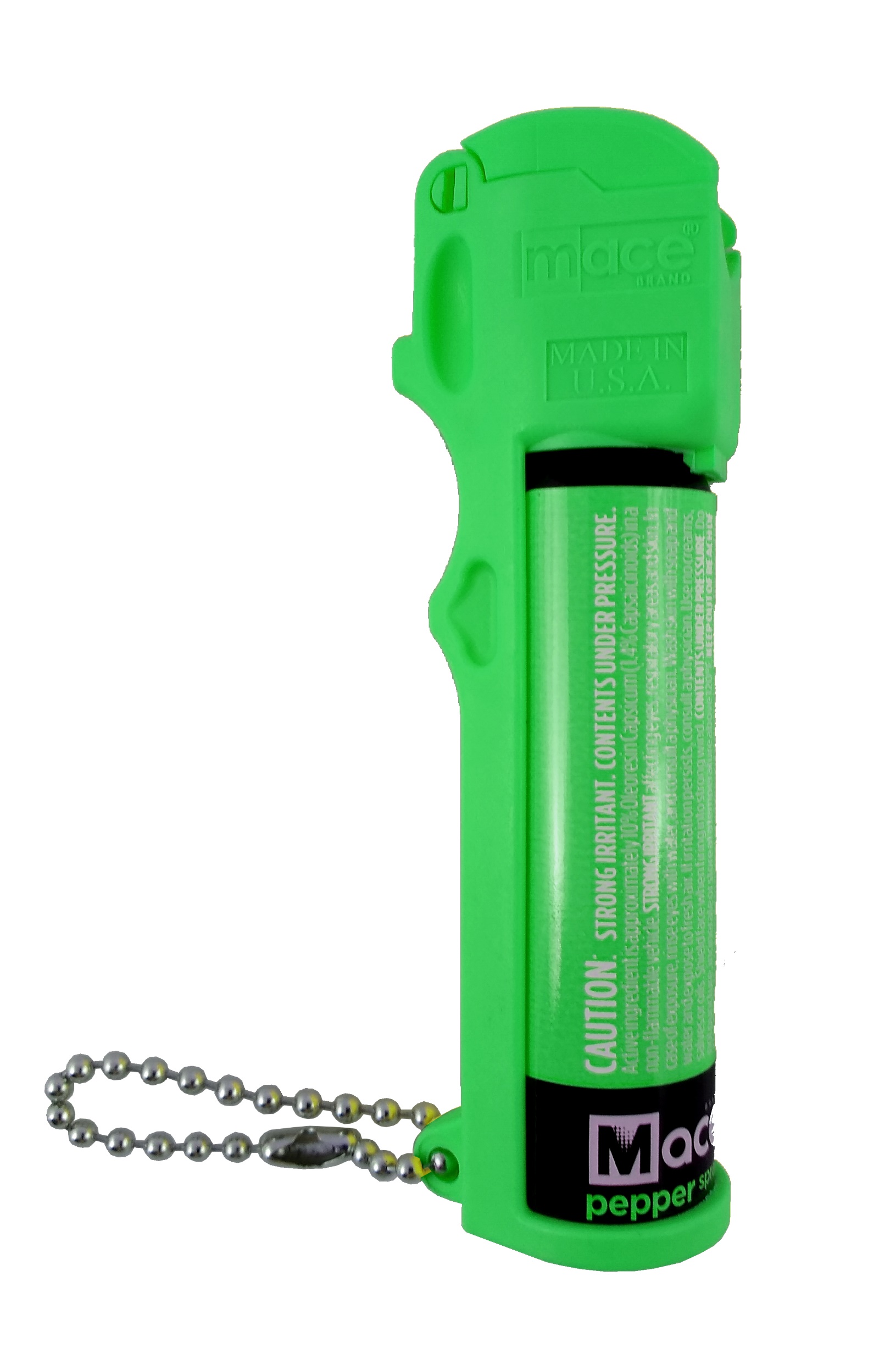 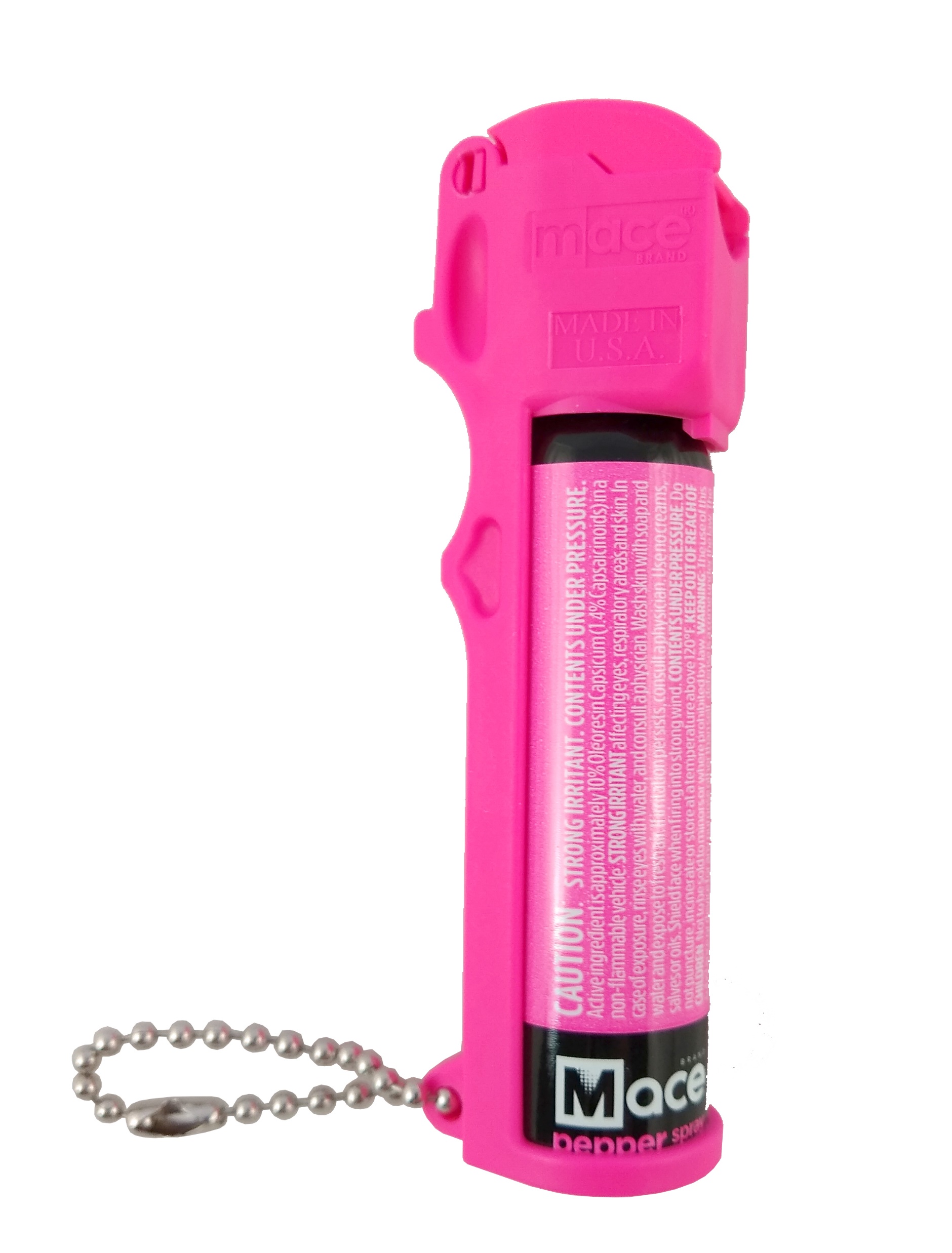 We are THE BRAND
Brand Awareness(Among Male Buyers, Armed Women, and Unarmed Women)
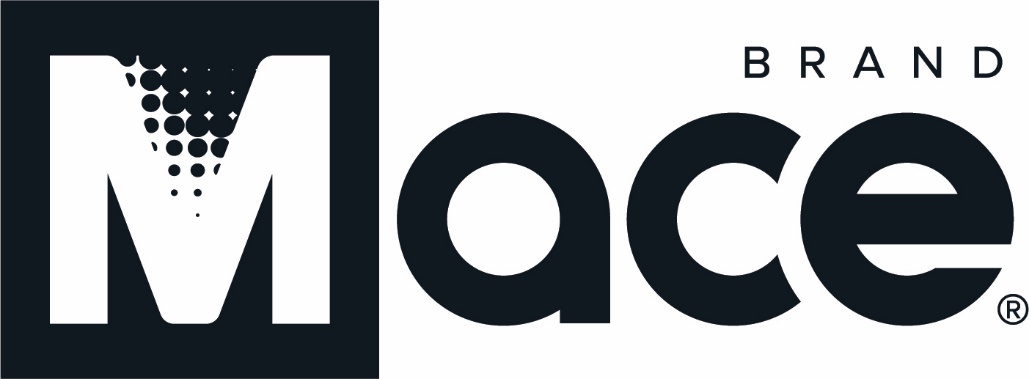 Source: Nottingham-Spirk  Consumer Insight Survey March 2020
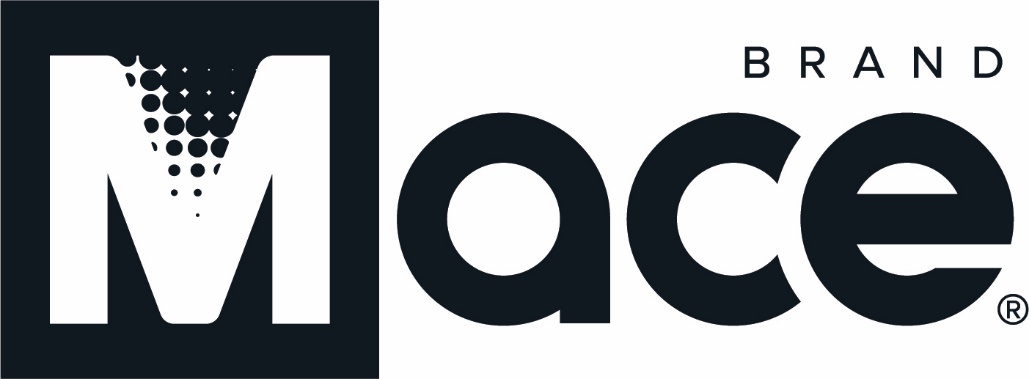 Brand Comparison
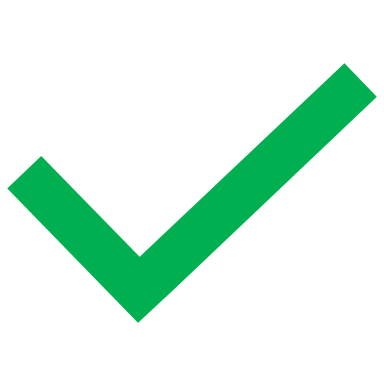 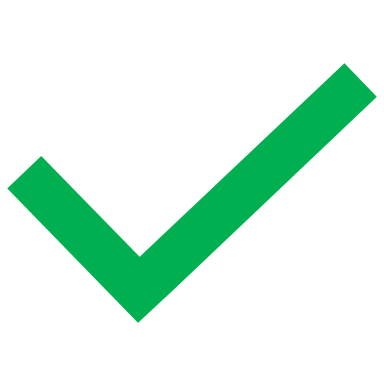 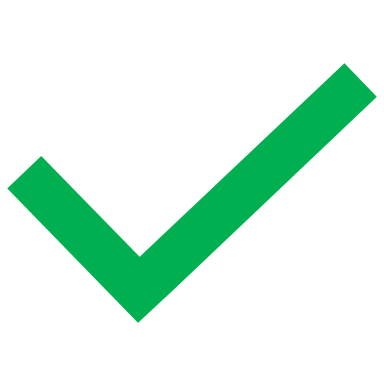 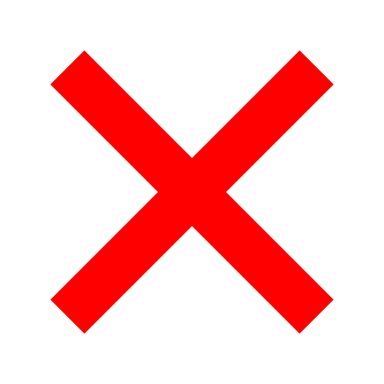 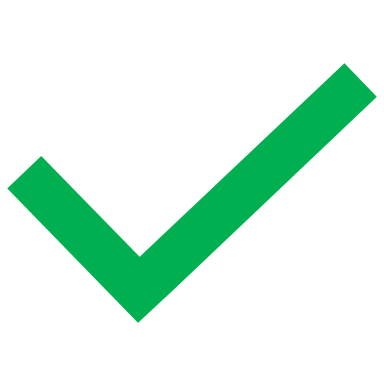 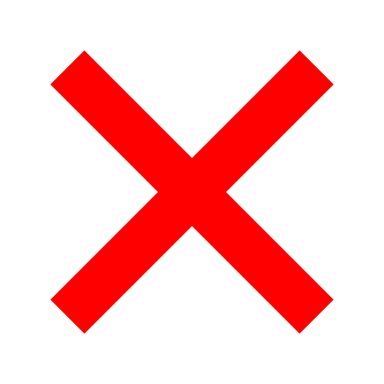 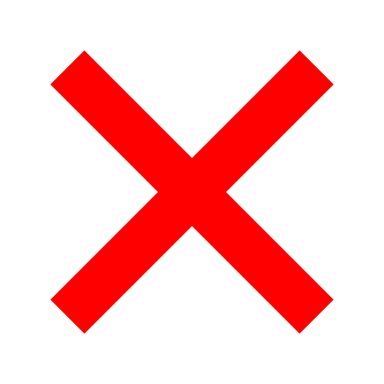 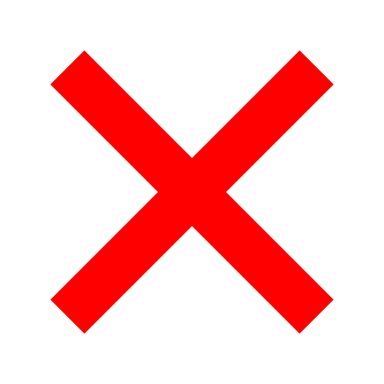 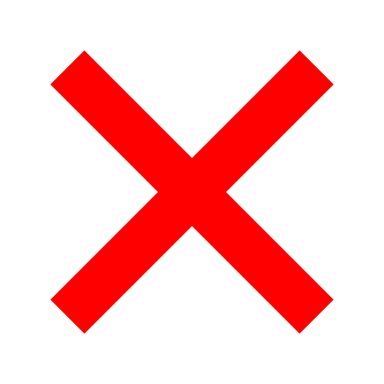 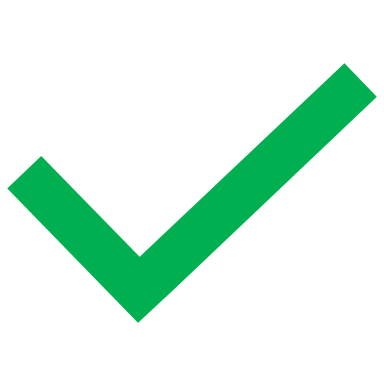 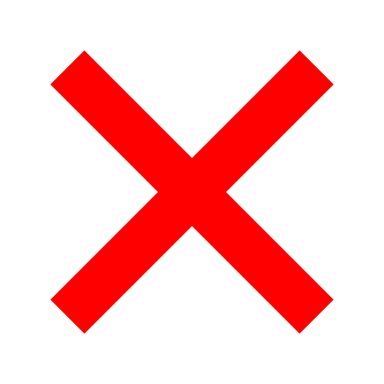 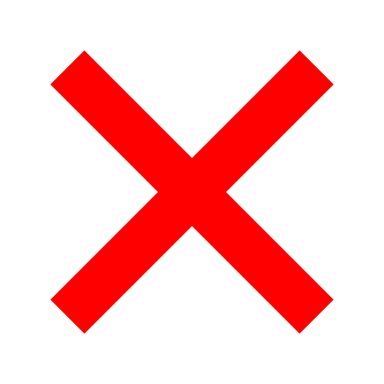 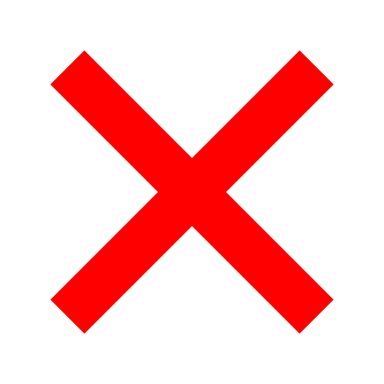 Brand Awareness(Searches per Month for “Mace”)
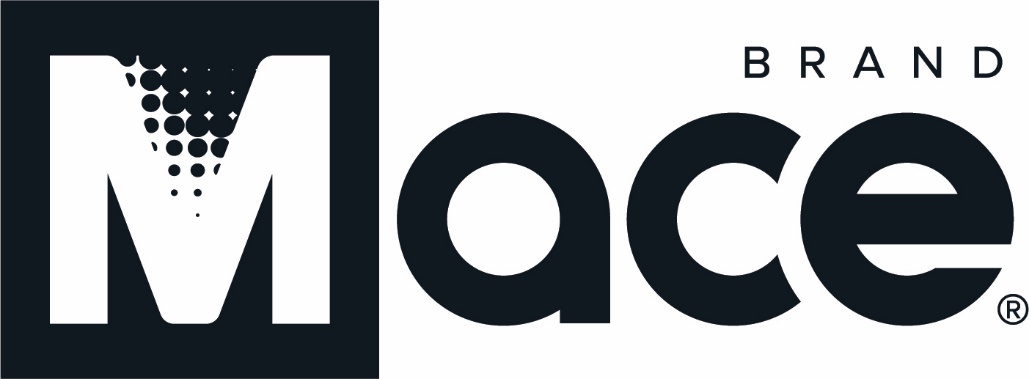 Source: Semrush March 2020
Current Sales Distribution
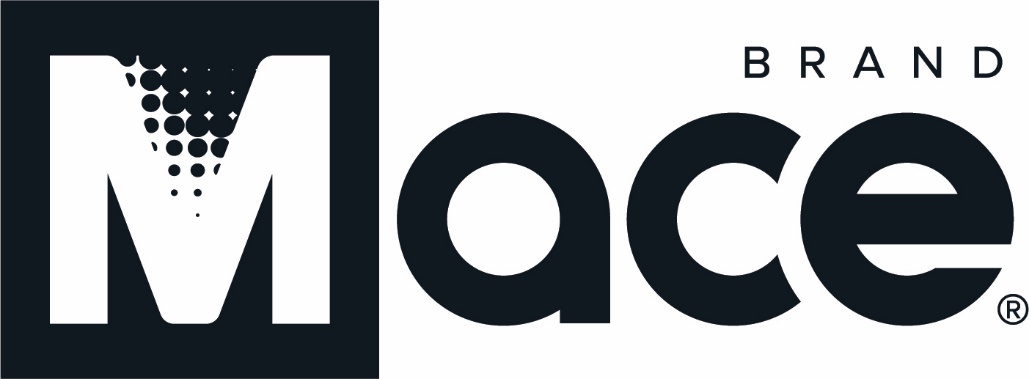 YTD Incoming Orders & Drivers
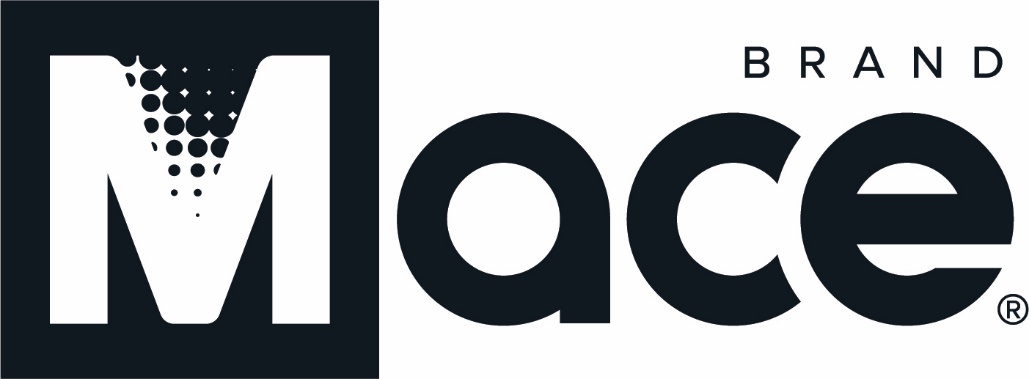 YTD 09/30/20 Incoming Orders – 12 Day Moving Average
+100%
0
Jan. 1
Sept. 30
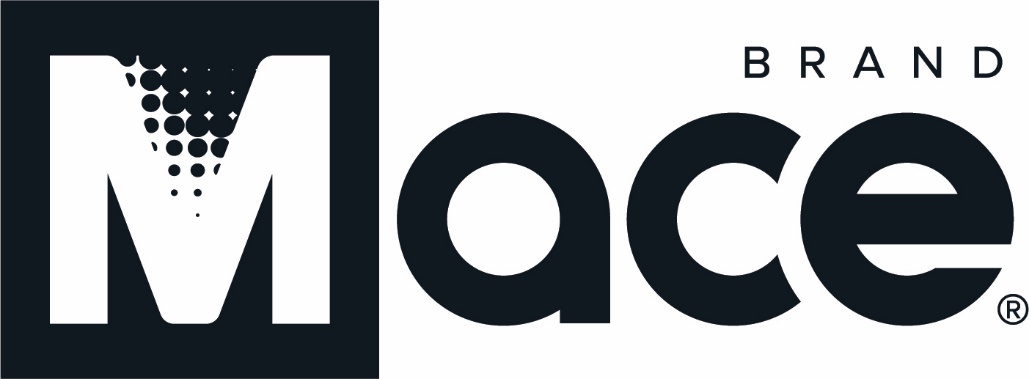 Socio-economic drivers of revenue
Social climate
Credibility of police force
Divisive political environment
Consumer sentiment
Crime rates
Weather
Outdoor activities
College attendance
Health fads
Rate of GDP change
Price of resin
14
3Q20 Key Financial Highlights
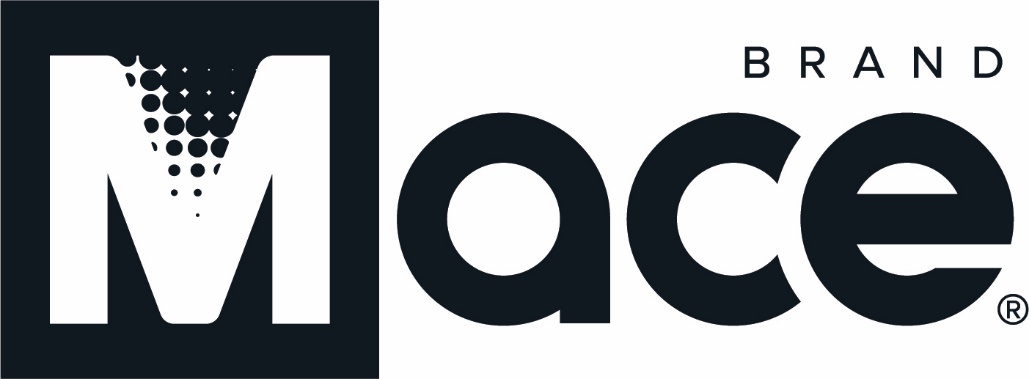 Key Financial Highlights 3Q20
Net Sales of $4.76MM, up 94% or $2.31MM versus prior year driven by organic growth, product line extension to current customers, and sales to new customers
Gross Profit was $1.95MM up 108% versus prior year
Net Income was $682K an increase of $843K versus prior year
16
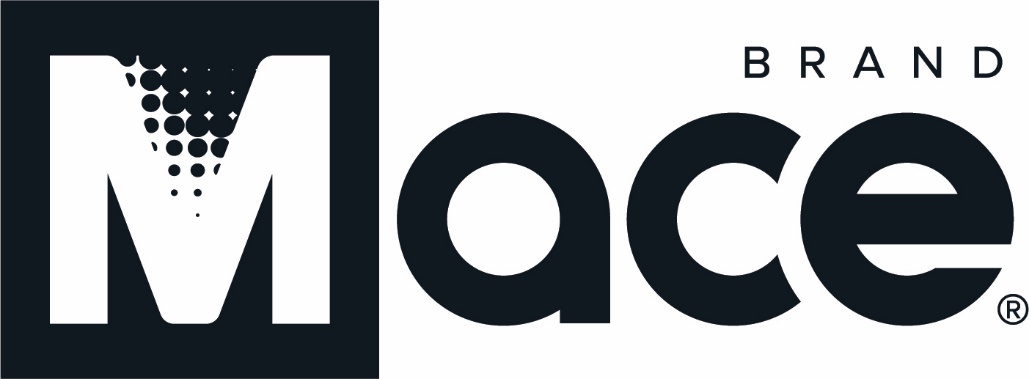 Select Financial Stats through 3Q20 –
positive and sequential improvement
17
Q3 ‘20 OVERVIEW
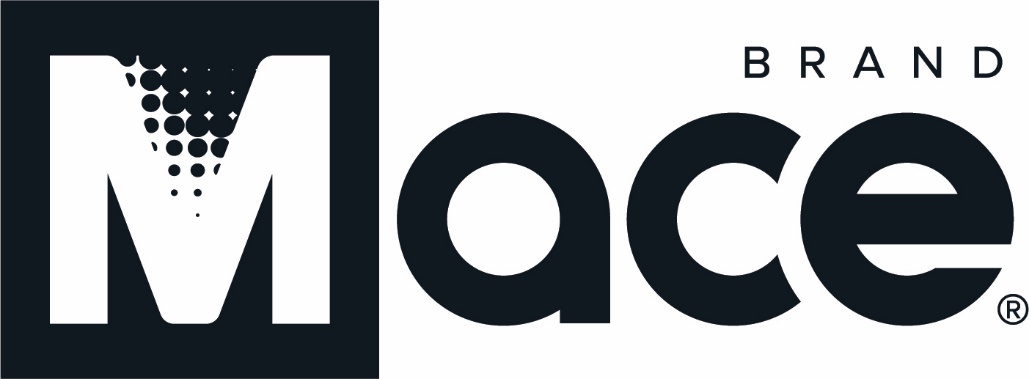 Revenue/EBITDA Q3 Comparison
Net sales grew by $2,310K driven by organic growth, strong e-commerce sales, addition of new customers and product line extensions.
EBITDA increased by $860K vs last quarter
Volume impact to gross margin was $877K
Efficiencies and higher fixed cost leverage were $138K
SG&A was higher by $177K due to higher variable sales commissions and performance-related incentives
94%
Targeting a minimum EBITDA rate of 15%
18
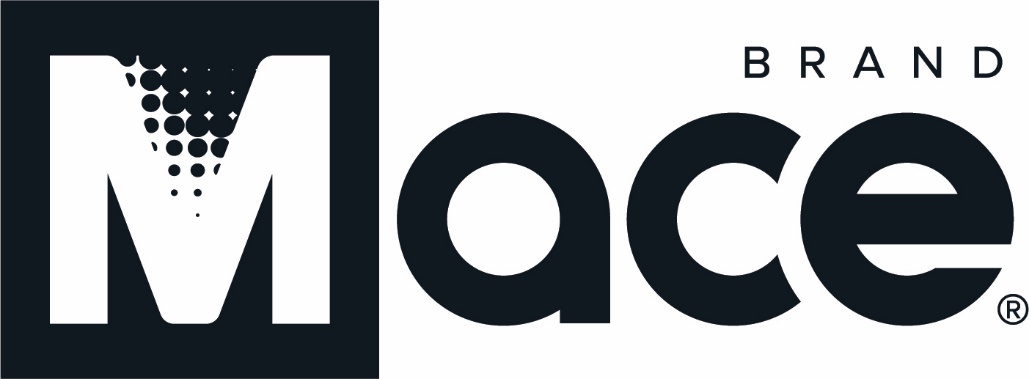 3Q20 Summary
Digital sales continue growing at triple-digit rate (on a percentage basis)
Incoming order trends remain strong
2 new products placed in key retailers
New products introduced at retail continue to strongly outpace 2020 forecasts
Robust backlog heading into 4Q20
19
Going Forward
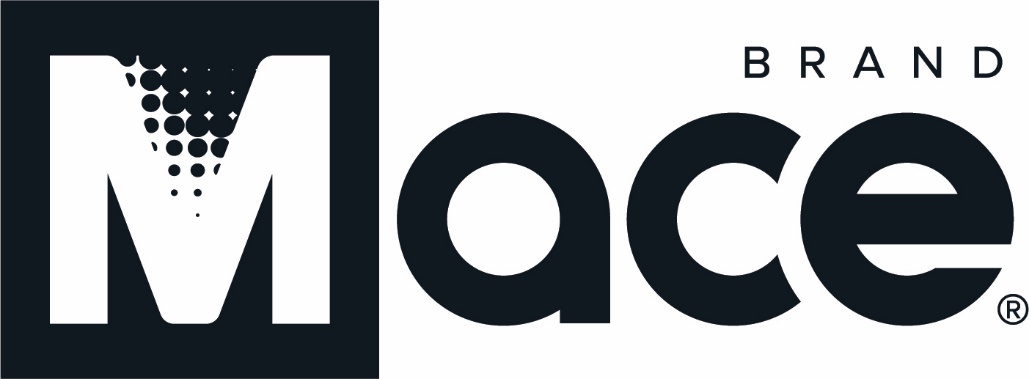 Growth with Financial Improvement
Financial

Focus on Manufacturing Efficiency Improvement


EBITDA target 15% minimum
New Products

Consumer Insights

Targeting two new products for 2021
Retail

NEW Retailers
Flying J
Bass Pro
Matco

NEW Dealers

NEW Hooks
Walmart
AutoZone

Consumer-Centric!
Digital

Website
Design
 
Social Media
Campaigns
Analytics

Amazon
Search
Attractive Financial Characteristics
Investment Thesis
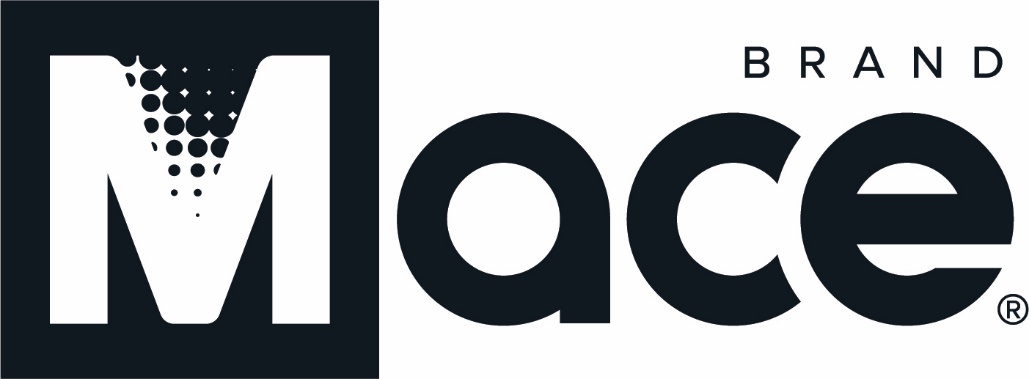 Market leader in Brand Awareness
Favorable Climate for Non-Lethal Personal Safety and Security Product
Conservative balance sheet, low capital intensity, access to capital markets
Lowered break-even point allowing future revenue increases to fall to bottom line
Transparency in governance and public reporting
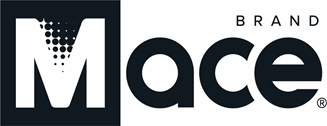 Conservative Capital Structure
As of September 30, 2020

Short-Term Debt (less than 1 year)
$223 Term Debt
$379 PPP Loan

Long-Term Debt (over 1 year)
$116 Term Debt
$243 PPP Loan


Total short term and LT debt = $961
Cash on hand  $549
Interest rates are fixed at 2-5% and are pre-payable without penalty
11/16/20
24
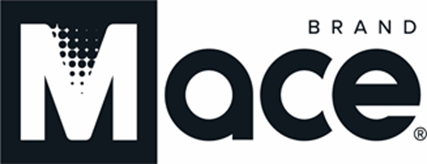 Additional Investment Insights
NOL Analysis:  Company has approximately $56M in tax NOL Carryovers, or $0.88 per share of (gross) NOL

Less than $8M expiring by the end of 2022

Additional opportunities to monetize NOL’s include licenses or royalties, strategic partnerships, or tax shield for acquisitions

Mace follows transparent public reporting, and strong governance through a diverse, independent and annually-elected BOD







 

 
.
11/16/20
25
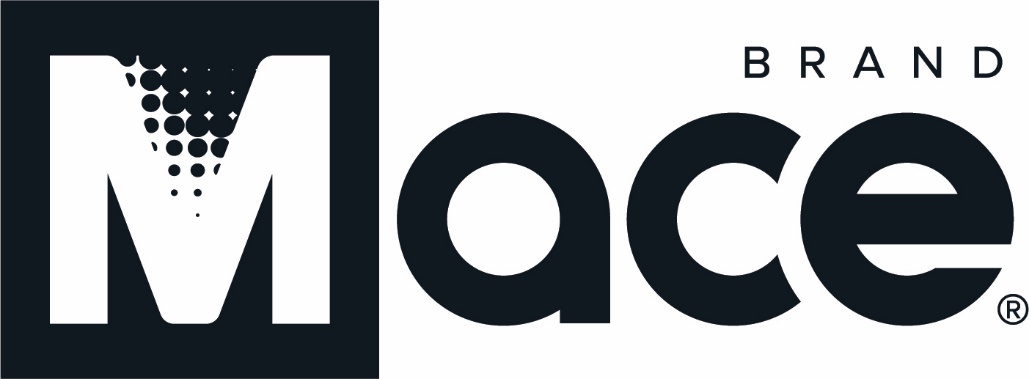 Notables
Iconic brand : Most people know of Mace pepper spray

Market : Substantial wallet size– owing to a rise in the global need to self-protect using non-lethal ways

Branding : Promoting our products and its various uses 

Differentiator : Innovation, new products, technologies and licensing the MACE name, strong management team

Financials : Recent improvements in four wall operating efficiencies leading to strong EBITDA margins
Driving Shareholder
Returns
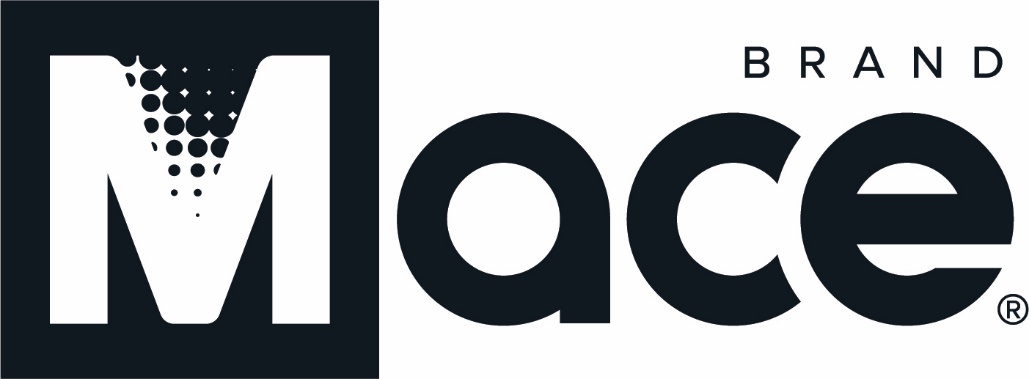 Positioned for Growth
Key Priorities
Long-Term
Employee Safety and Culture
Acquisitions 
New products/extensions
Continued channel addition and retailer penetration
Automation
International
Expand personal safety device offerings
Mid-Term
Employee safety and culture
Reduce process steps by 30%
Drive (minimum) 200 bp increase in Gross Profit Margins
Land (minimum) 4 new retailers
Increase DTC by (minimum) 3X
Investment in DTC and AI
New products/product line extensions
Licensing deals
Short-Term
Employee safety and health
Redefine mission/culture code
Order to Cash Management
New-look product and packaging
Management of supply chain 
Lean out non value-added processes
Advertising/awareness/IR investment
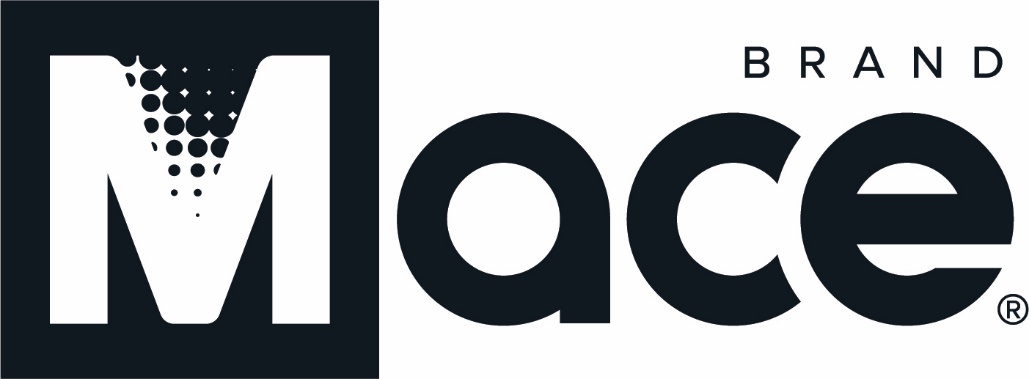 Thank You!